UNIT 4 

NUMBERS
How many doors are there?
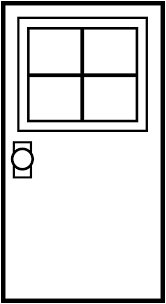 a door
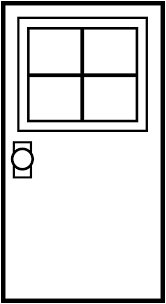 two doors
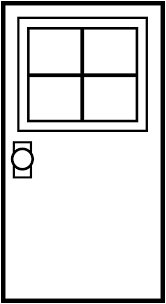 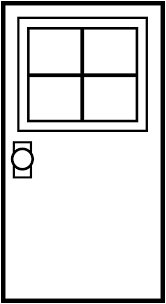 How many windows                  are there?
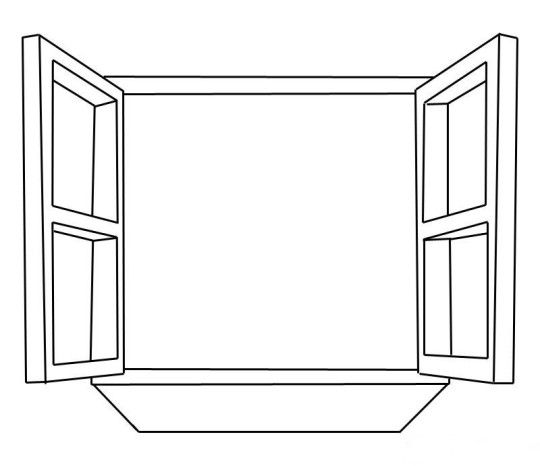 a window
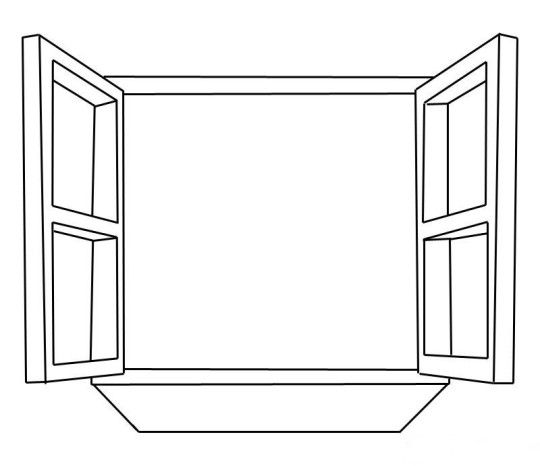 four windows
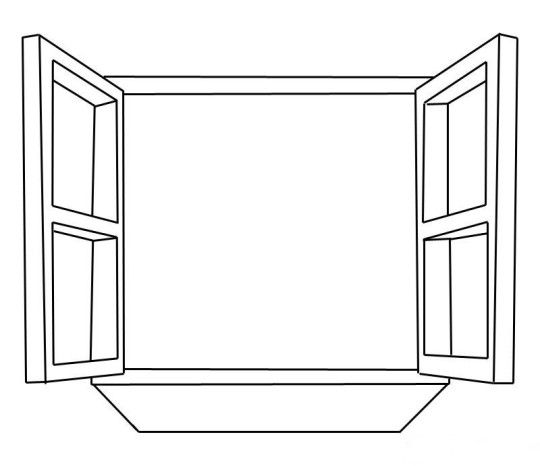 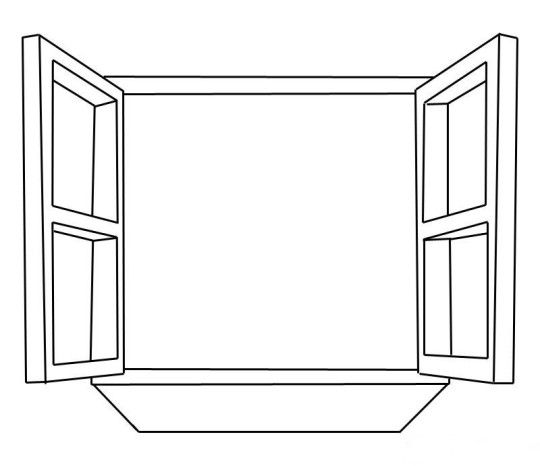 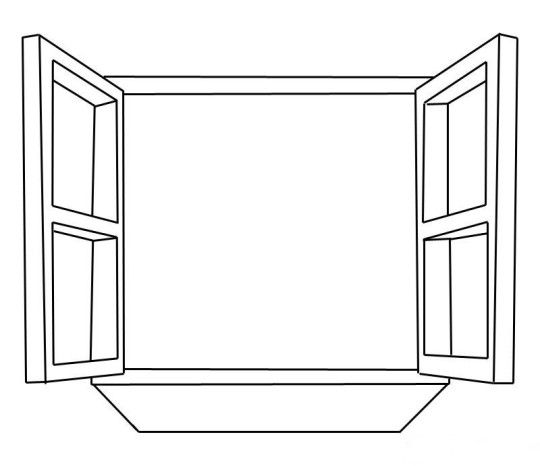 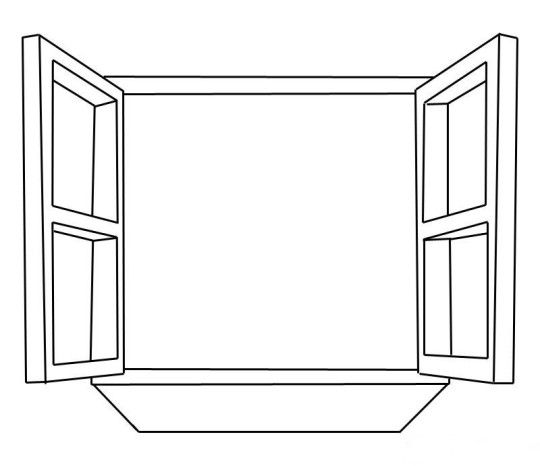 How many tables are there?
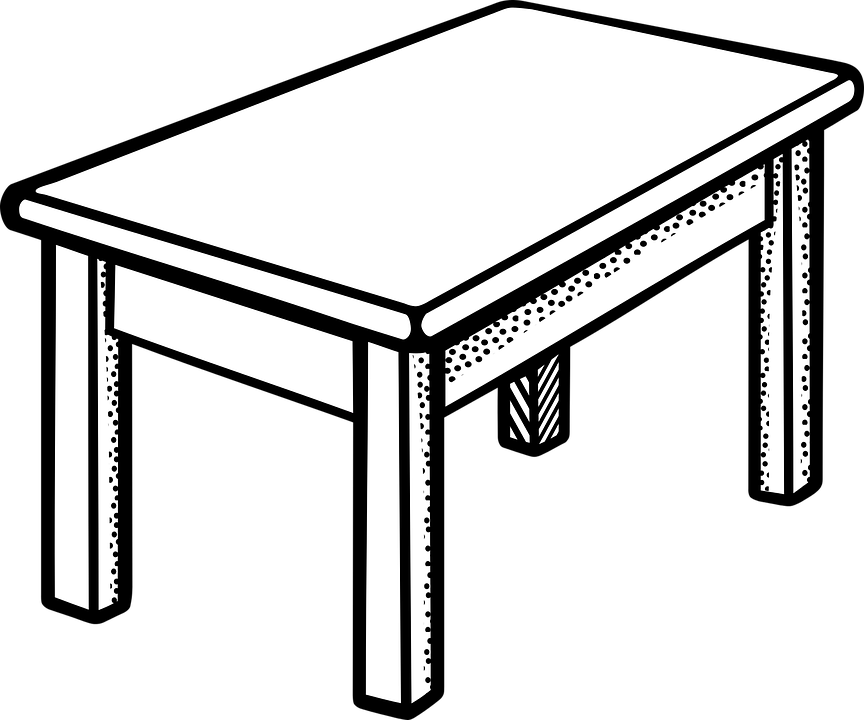 a table
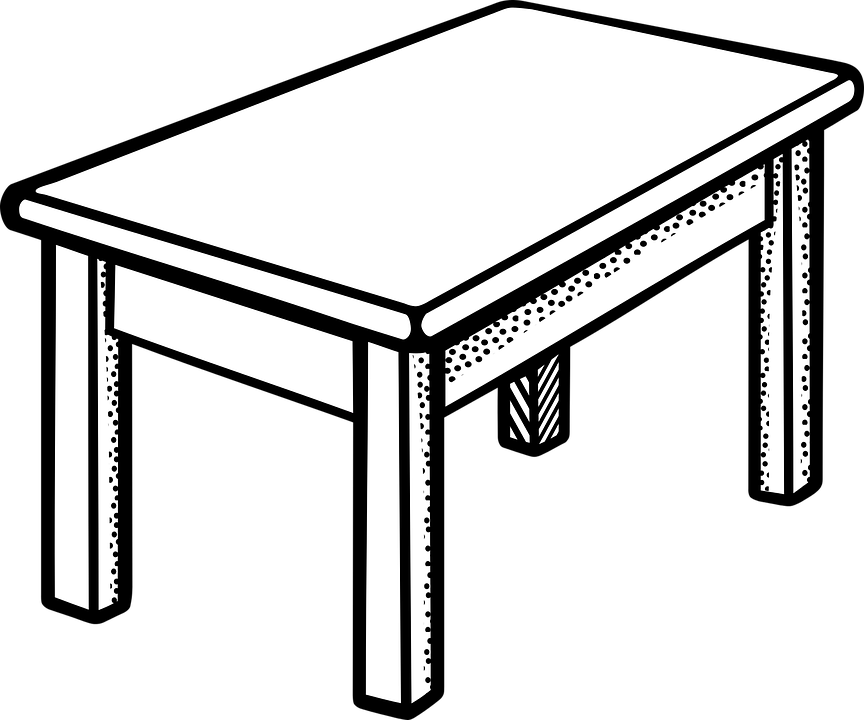 six tables
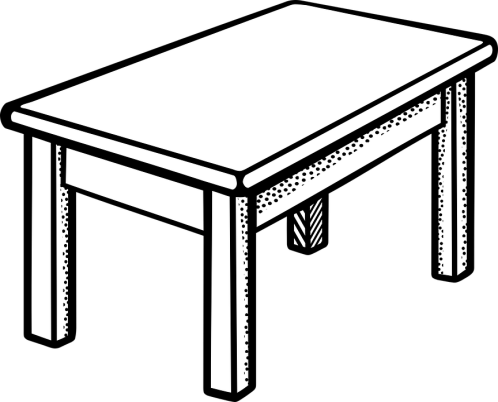 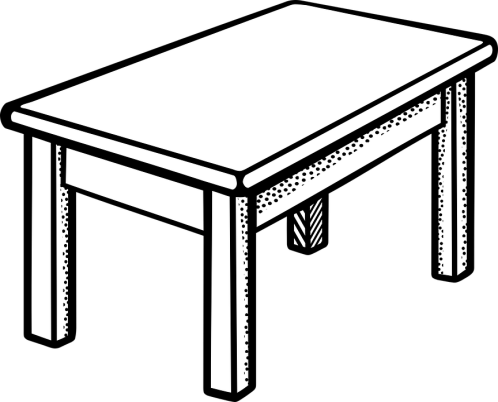 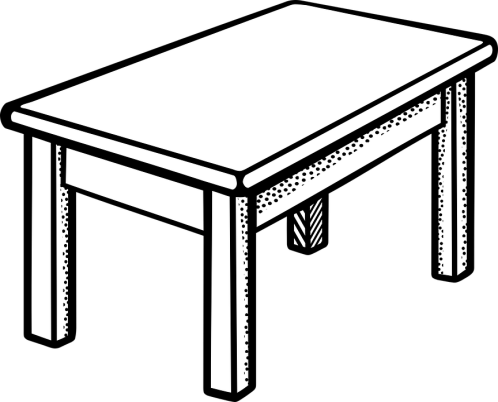 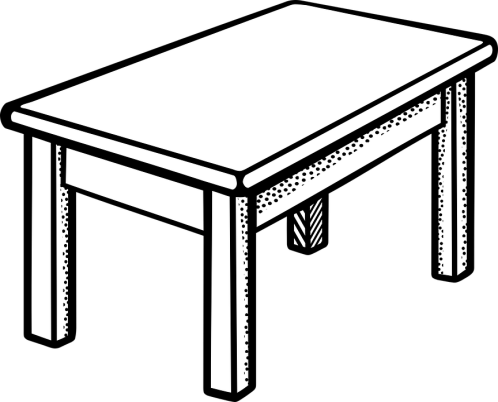 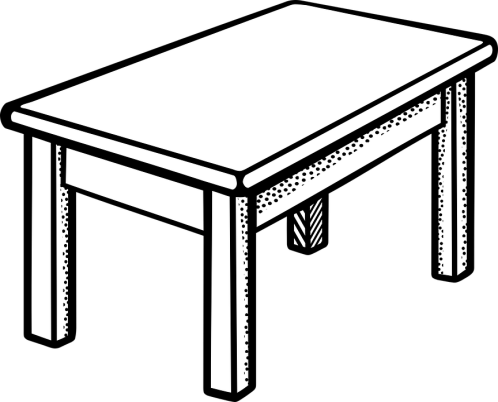 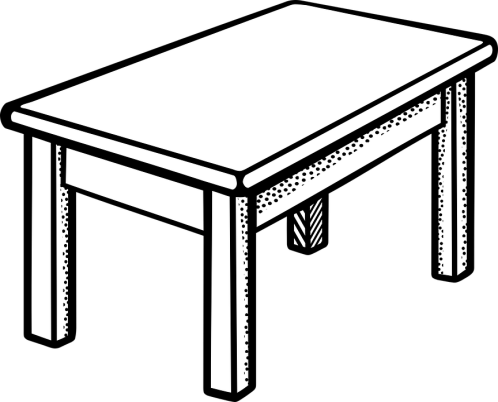 How many desks are there?
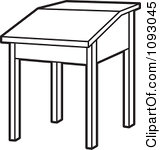 a desk
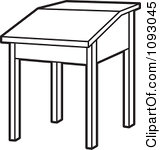 seven desks
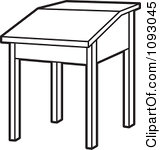 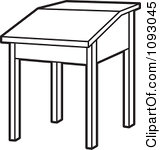 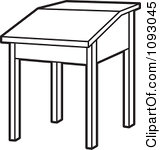 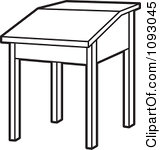 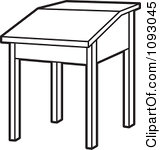 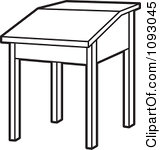 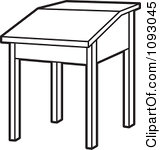 How many school bags                are there?
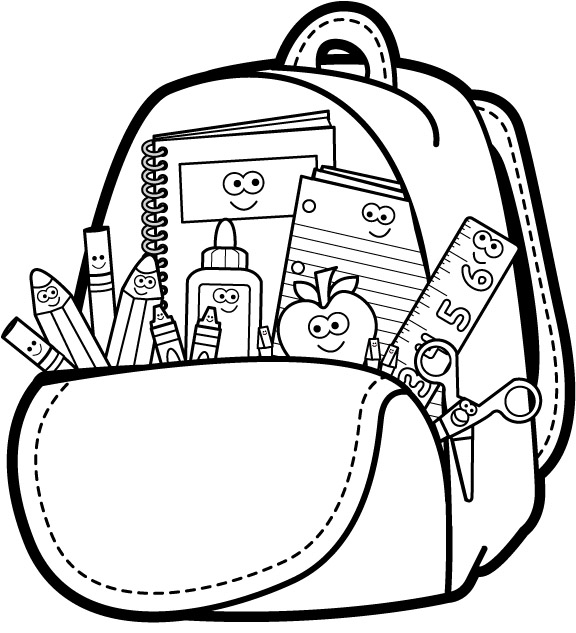 a school bag
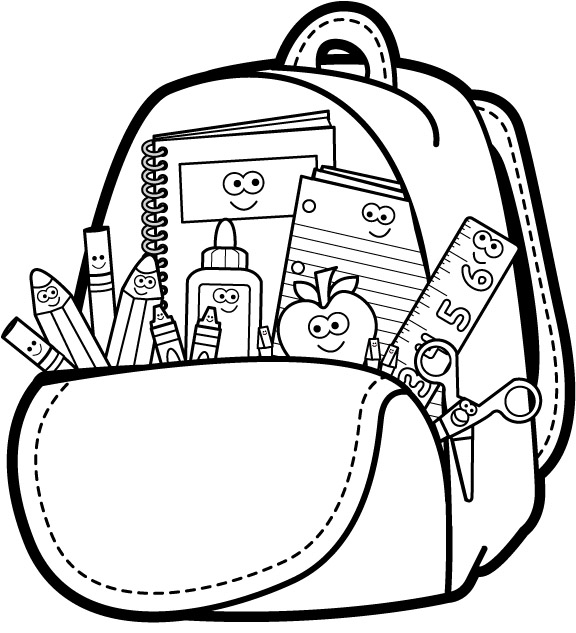 ten school bags
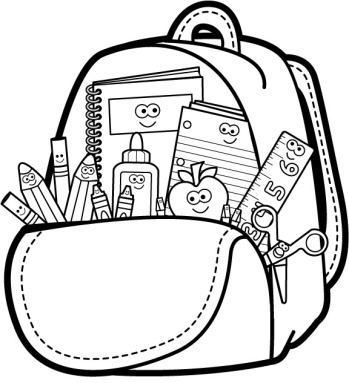 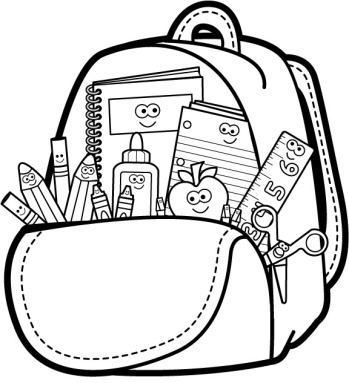 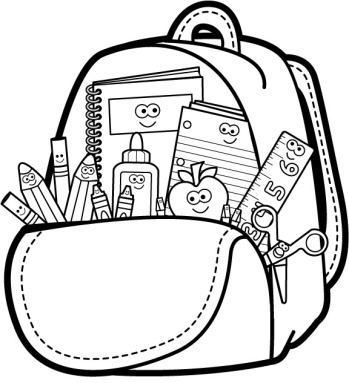 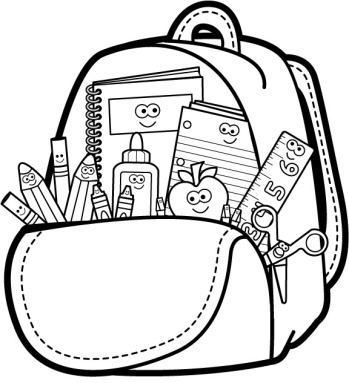 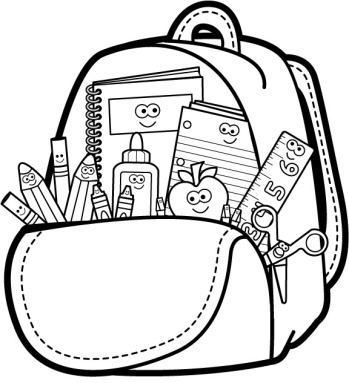 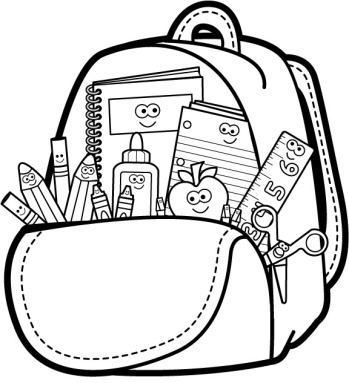 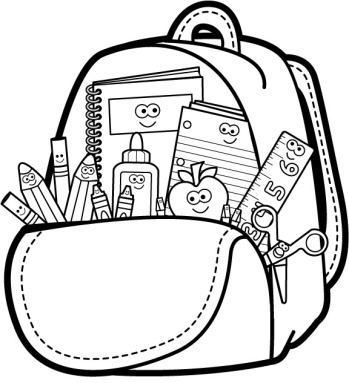 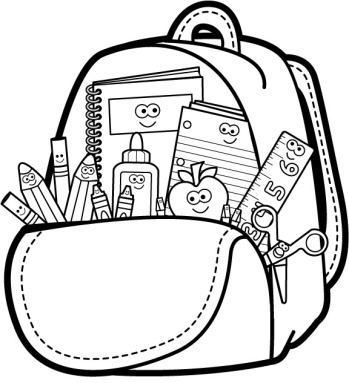 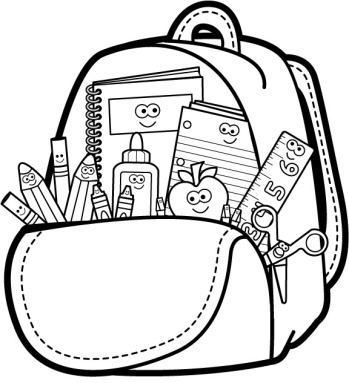 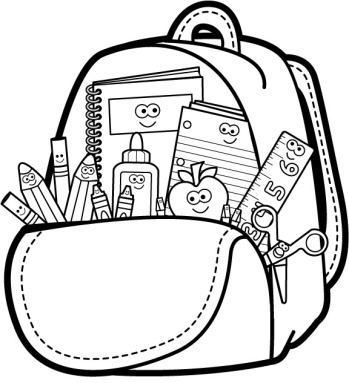 How many pencil sharpeners        are there?
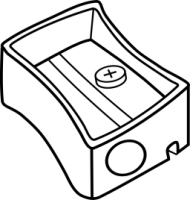 a pencil sharpener
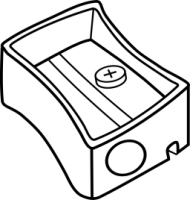 five  pencil sharpeners
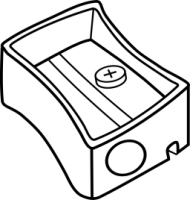 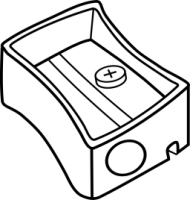 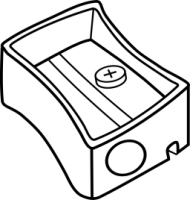 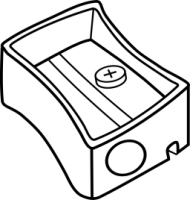 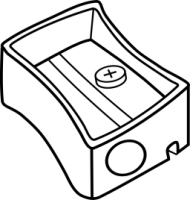 How many pencils                        are there?
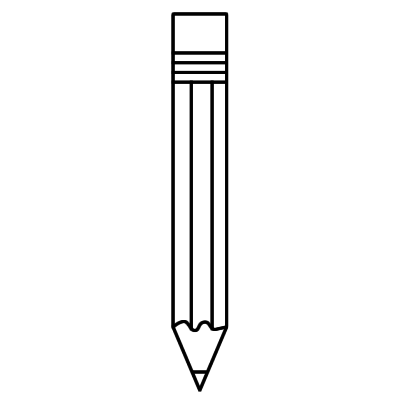 a pencil
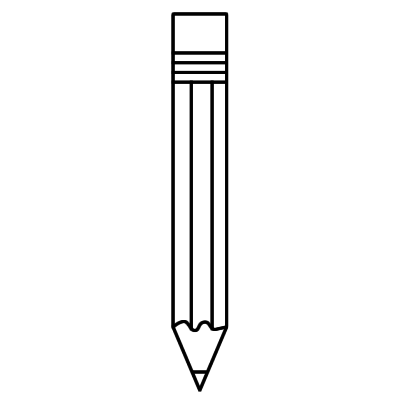 eight pencils
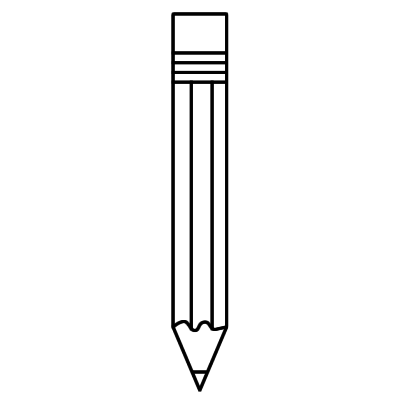 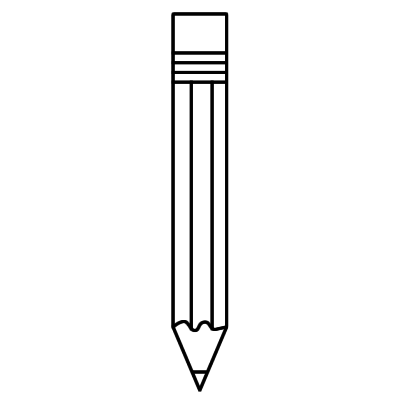 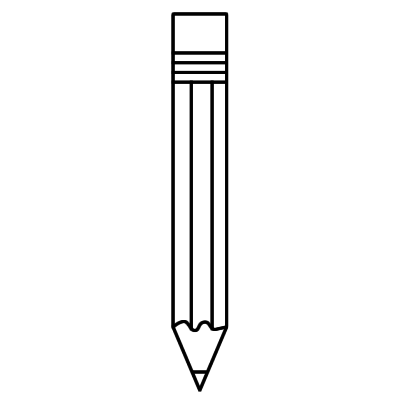 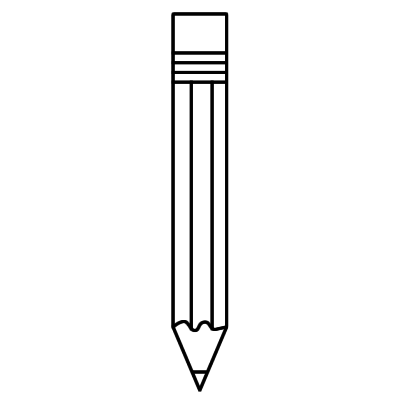 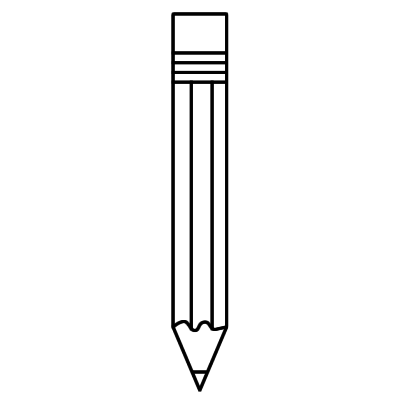 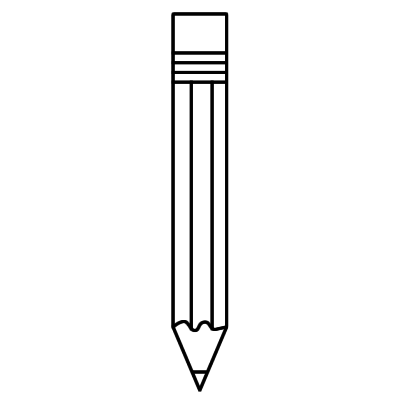 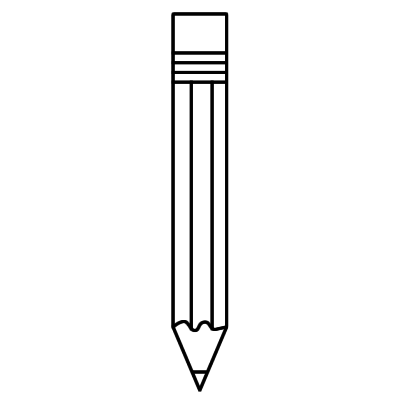 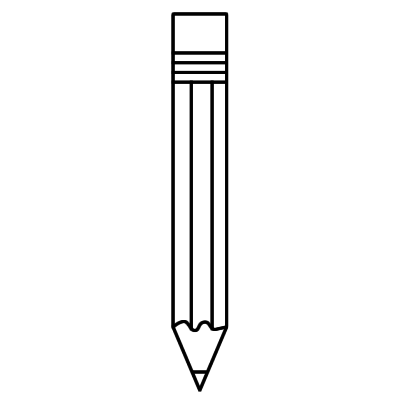 How many rulers                        are there?
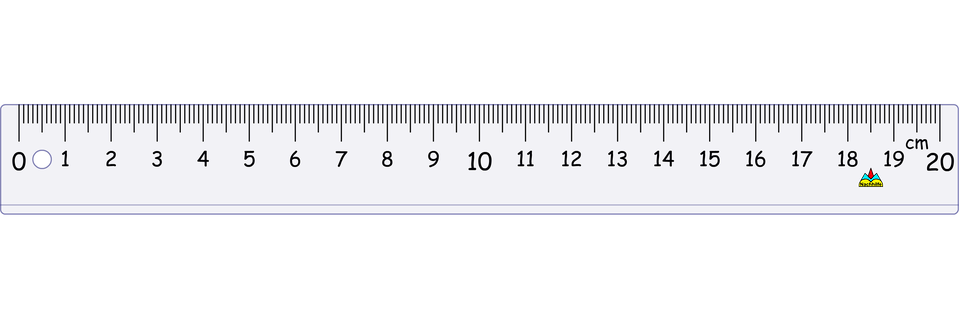 a ruler
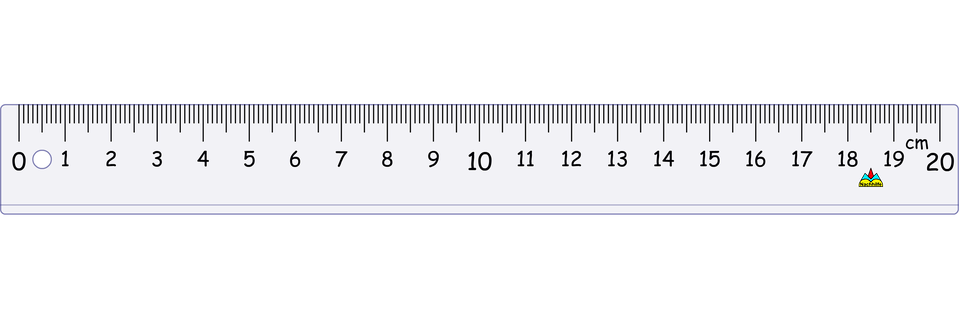 nine rulers
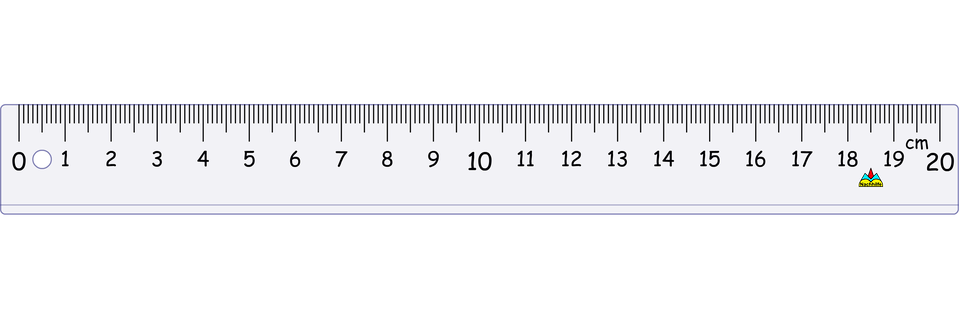 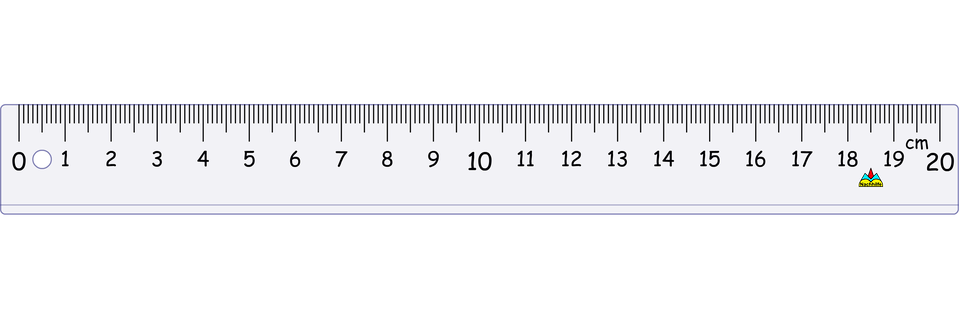 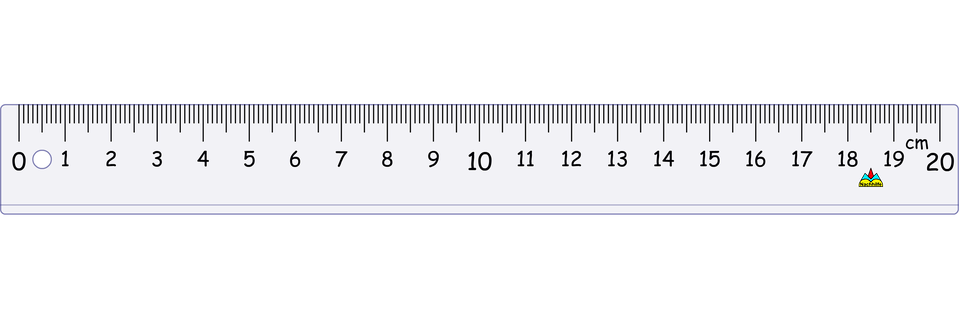 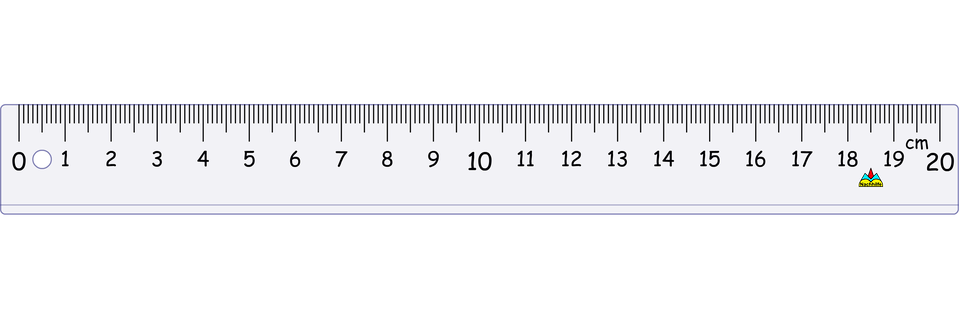 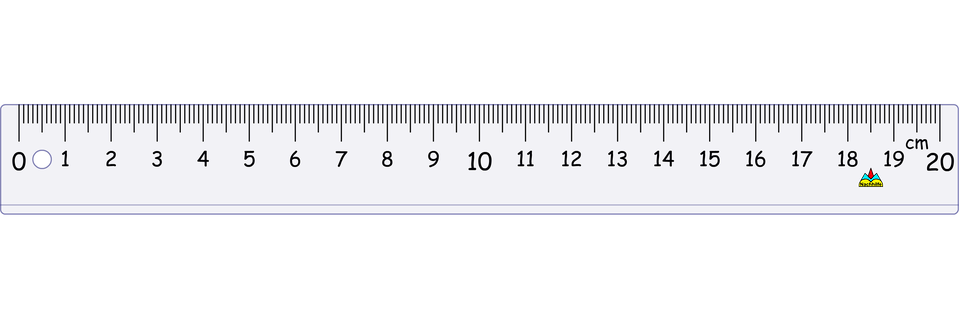 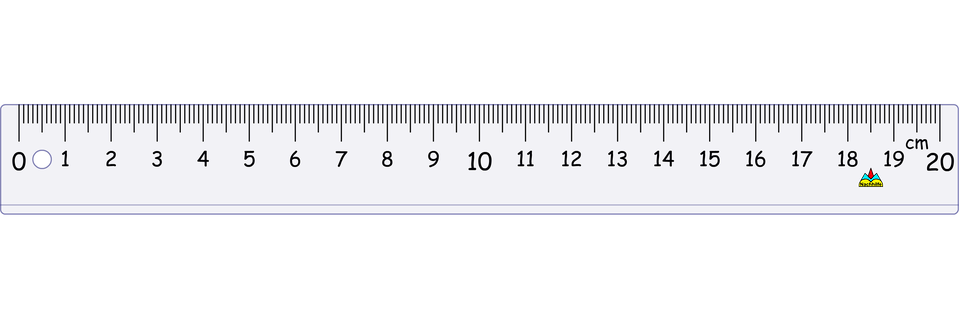 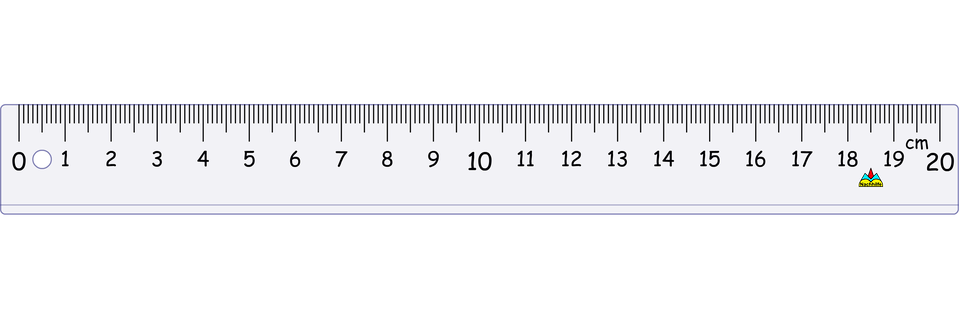 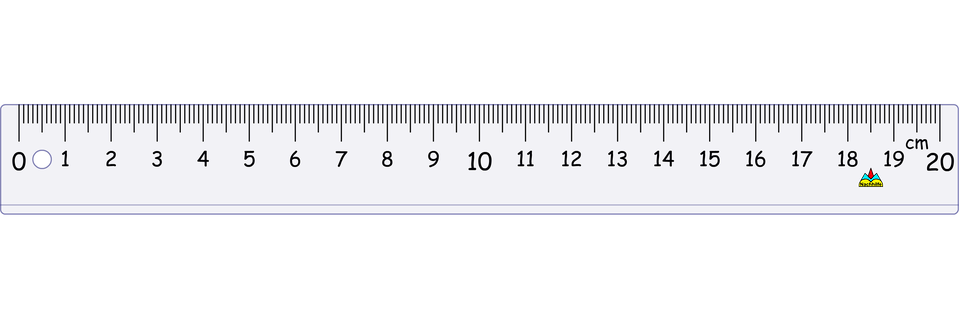 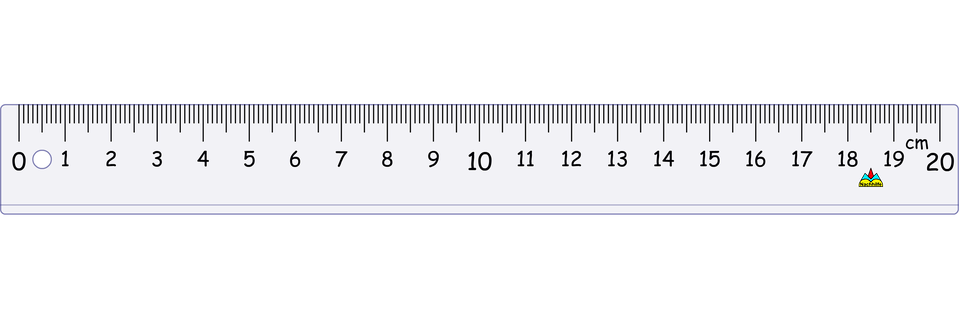